BUTTONS
BUC Adventurer Award
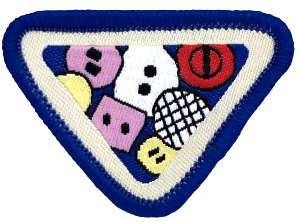 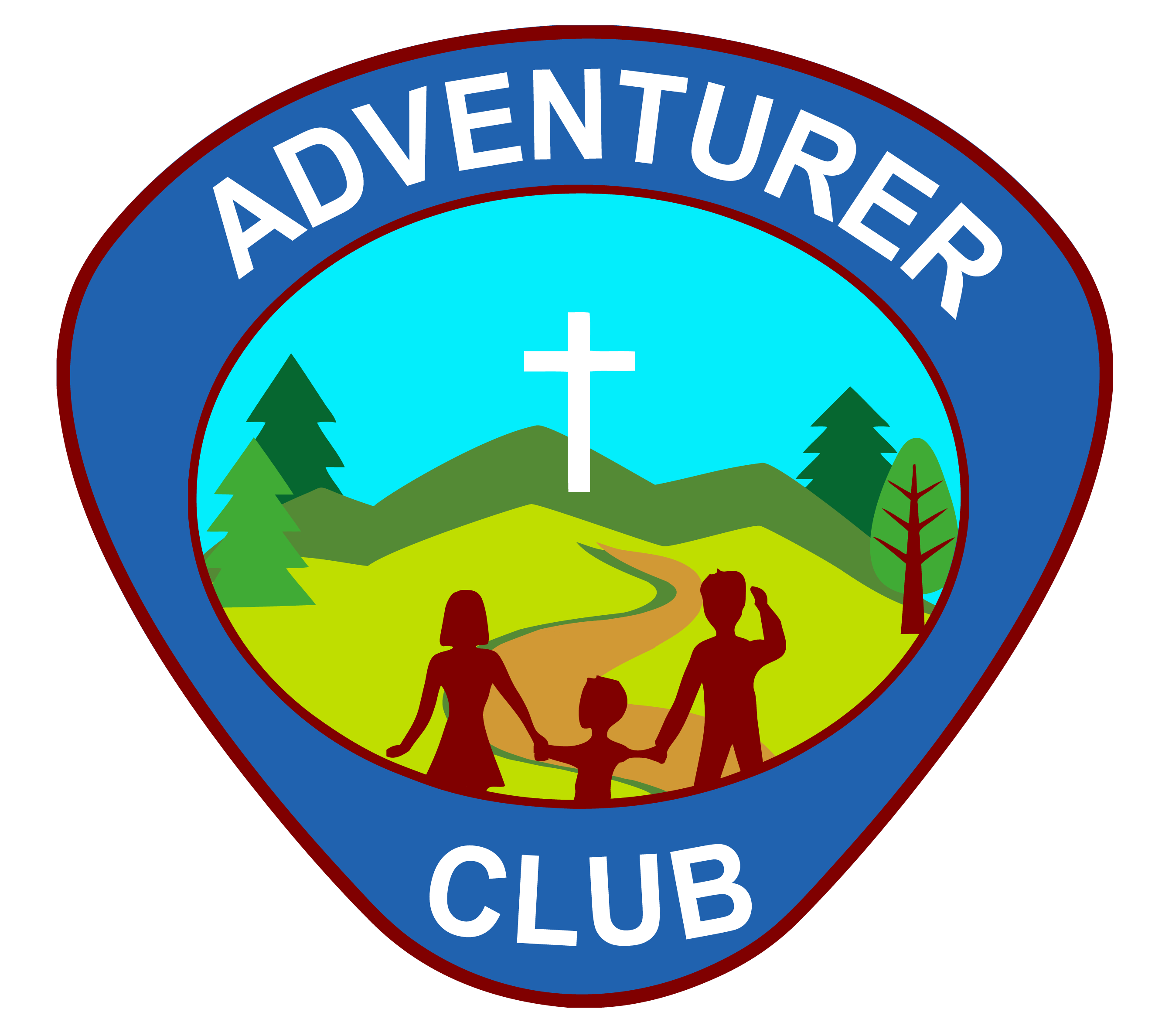 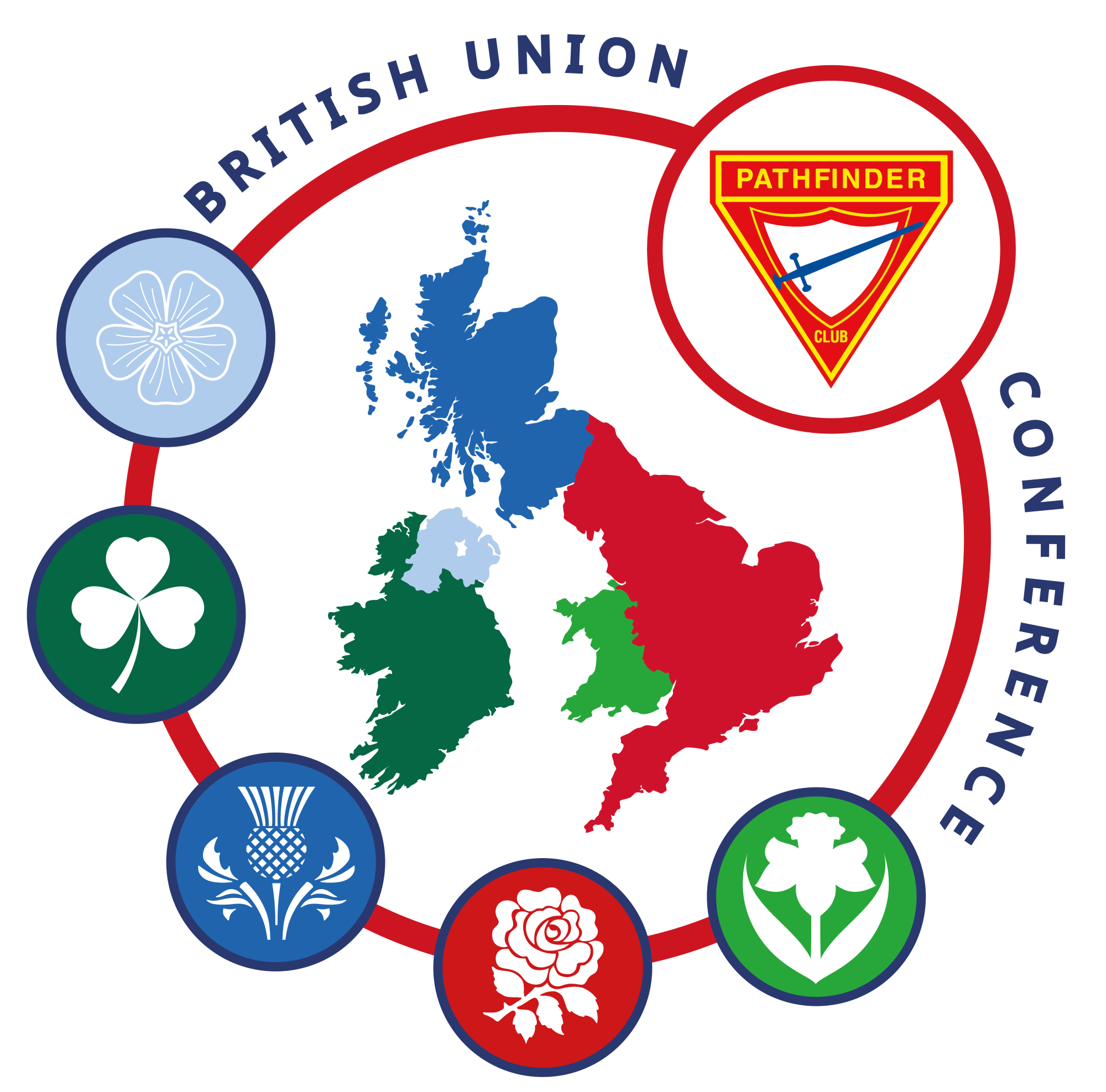 Buttons Award Requirements
Create and decorate a clothing button container 
Start a collection of a variety of clothing buttons (at least 50 no.) 
 Do one or both of:
Decorate with buttons 
Complete a button craft 
Play the ‘Button, button, who has the button?’ game. Give brief description of game played
Have a Button Trade Night. Give brief description of how trading was done
Read and discuss Hebrews 13:16.
Button UsesFasteningDecoration CraftsContainer
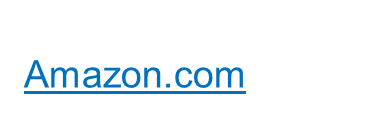 Use of Buttons
historicflyingclothing.com
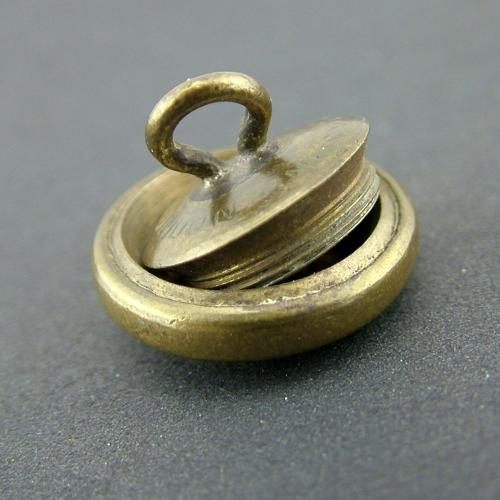 Container Buttons
historicflyingclothing.com
Miniature Compass
www.amazon.co.uk/Outdoor_Gear/Camping
Materials for Making Buttons
Amazon.com
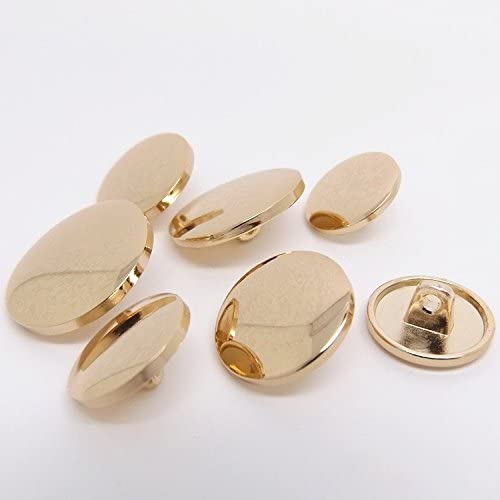 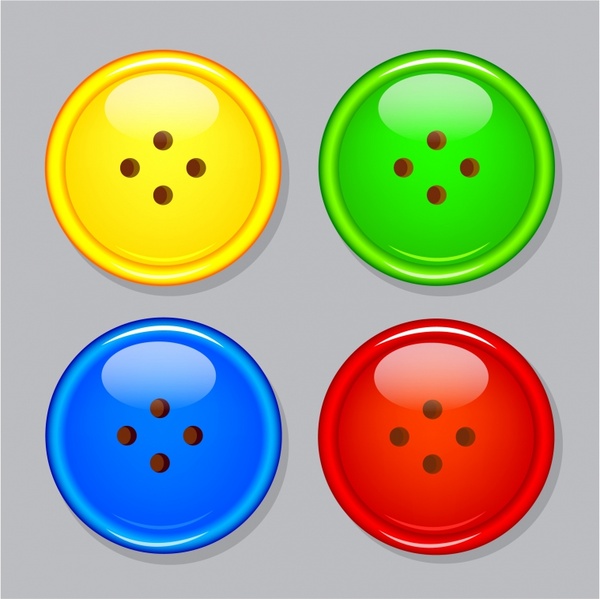 Wood Button - Round Star
Metal Buttons
Plastic Buttons
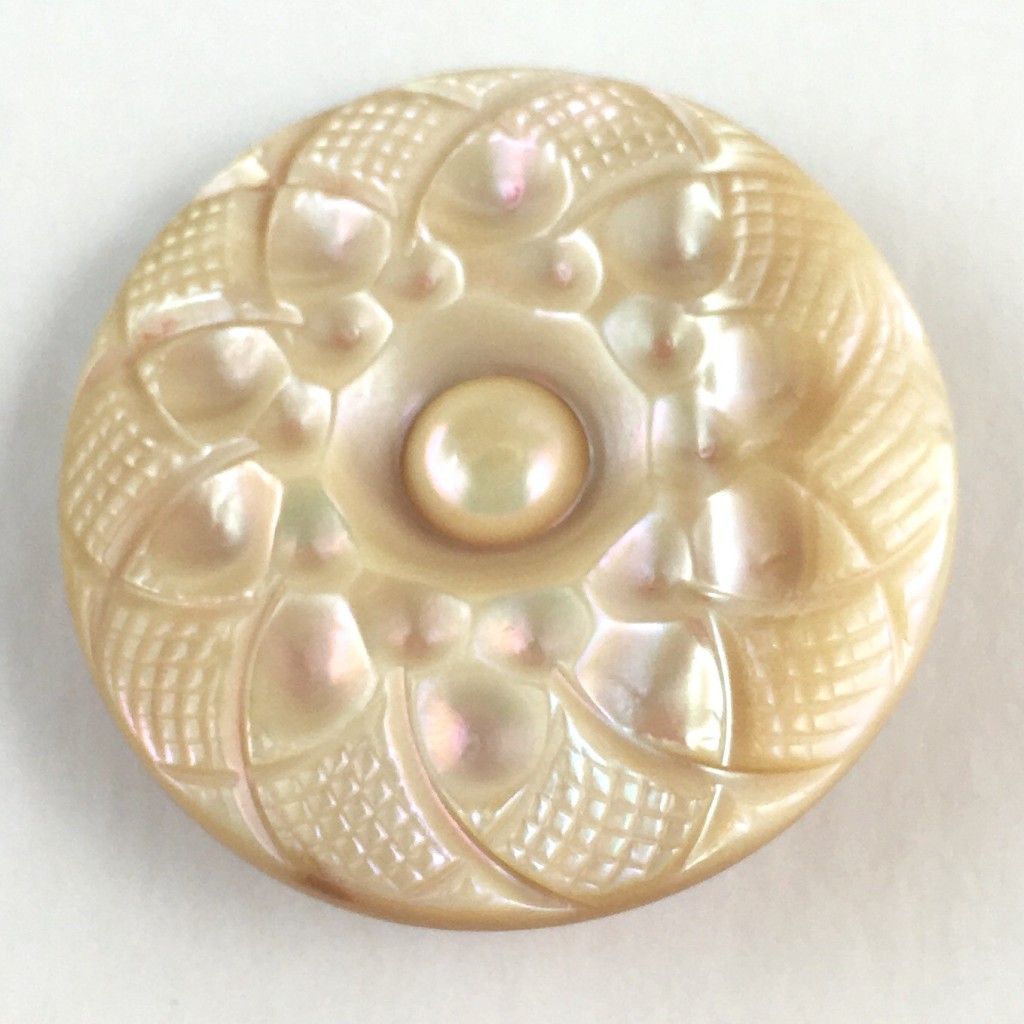 Shell Buttons Probably the oldest @5000yearsThere are still modern shell buttons today
slate.com
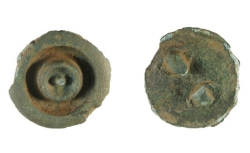 Prrintest .com
oer2go.org
Requirement 1.Make & Decorate a Button Container
Pinterest
You will need A4  PaperRulerPencilPaint orColouring penBrushContainerSilicone Glue
Choose or Make Your Button Container
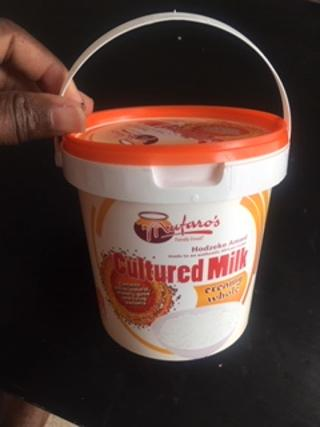 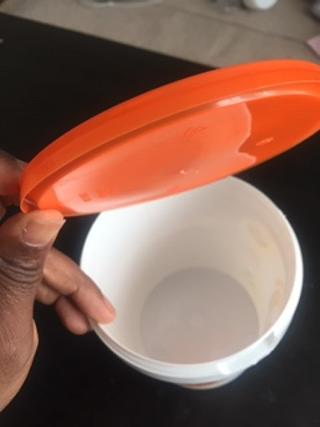 Recycle a container that has been used at home
Wash and clean it thoroughly inside and out.
Use container with a lid
You can make your own container
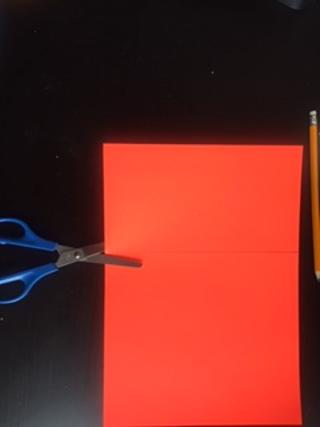 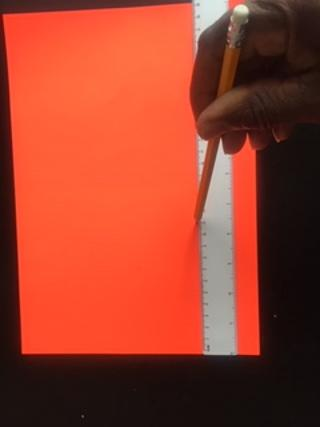 Measure container size, measure decoration paper, cut to size
A4 paper can be coloured or white, it’s your choice.Use a coloring pen or paint to make a pattern that you like on the paper.
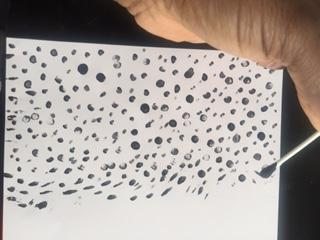 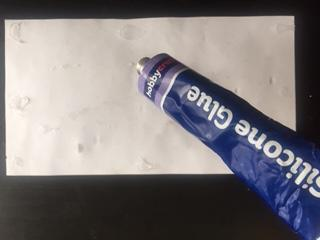 Cut the decorated paper to size, turn it upside down and apply a little glue to the reverse side
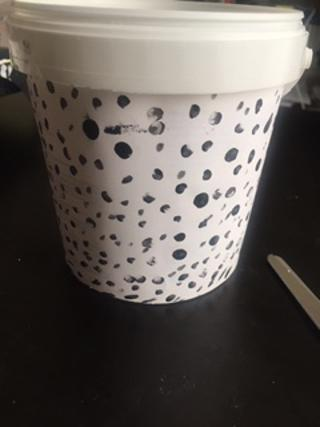 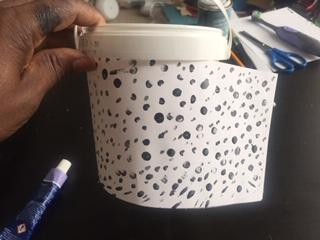 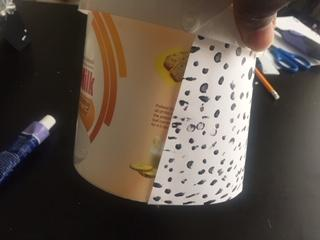 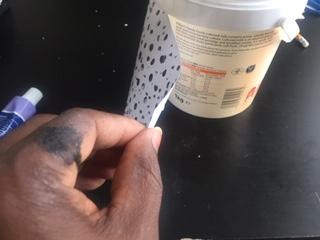 Stick the decoration on to the container.My container is named ‘spotted hyena’
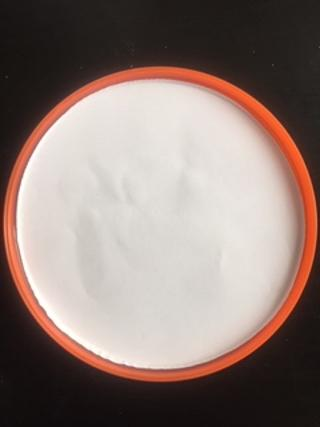 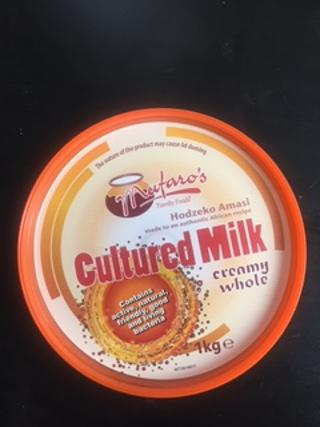 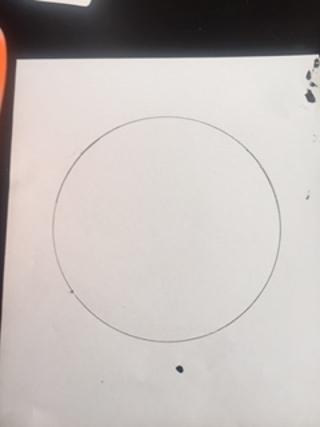 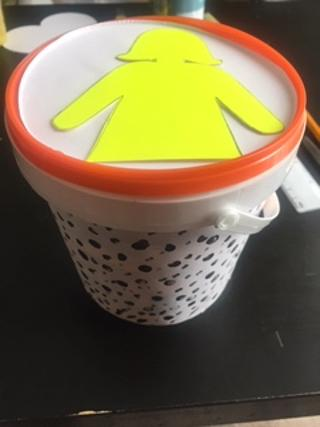 Decorate the lid as well
You can print your own photo, cut it to size and 
Stick it onto the lid
Or make a nice decoration on the lid.
Requirement 2Collect at least 50 Buttons (variety)Due to covid restrictions it may be easier to buy for nowIn addition, make a collection of button pictures and add to your Adventurer folder
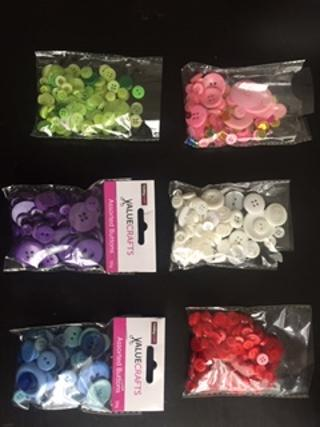 Select your favourite colour shade of buttonsSelect two colours if you wantStore them in the button container you made
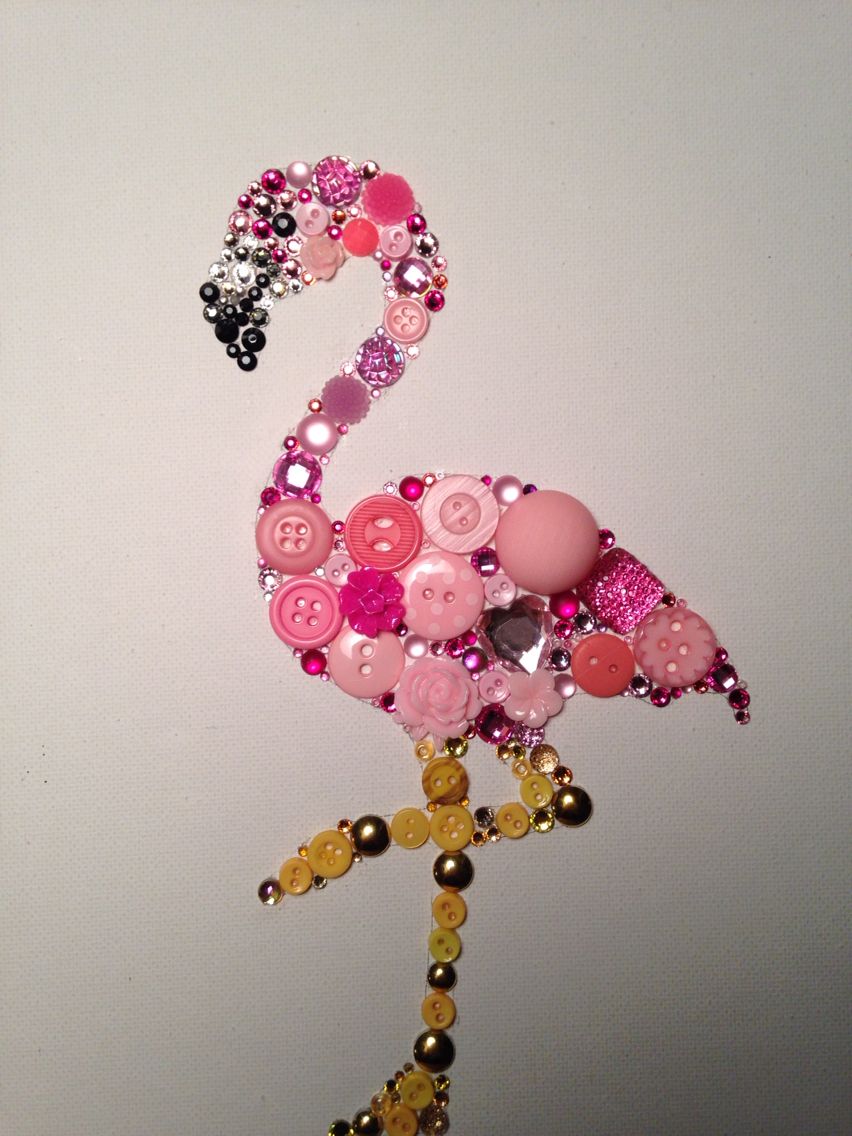 Requirement 3a.Decorate With ButtonsBe imaginative but know your limitsDon’t make it too hard
Pinterest
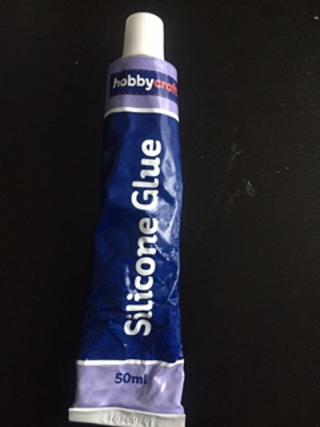 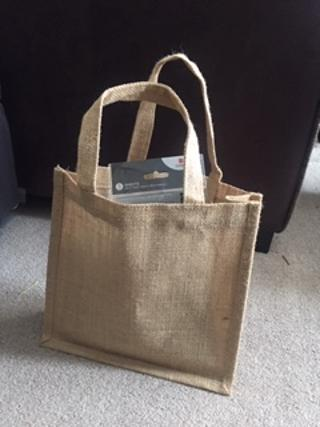 Select a fabric item that you want to decorate
Get GLUE
Buttons
Needle and thread may be used for older Adventurers under supervision
Place buttons in your  preferred pattern, placing them first without glue
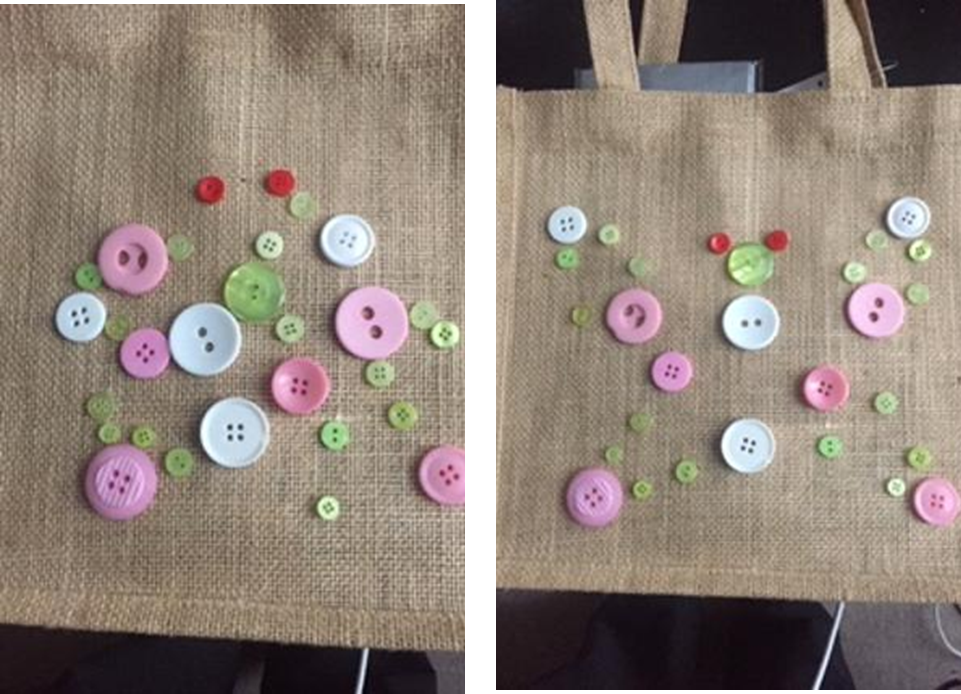 Add more buttons, don’t be afraid to move them around. Take a break and come back with new ideas.
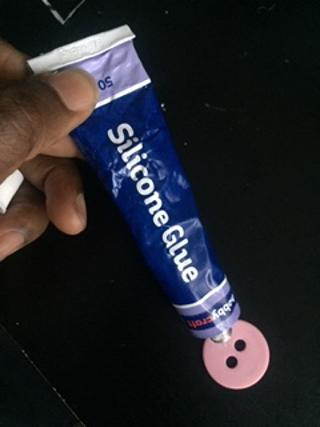 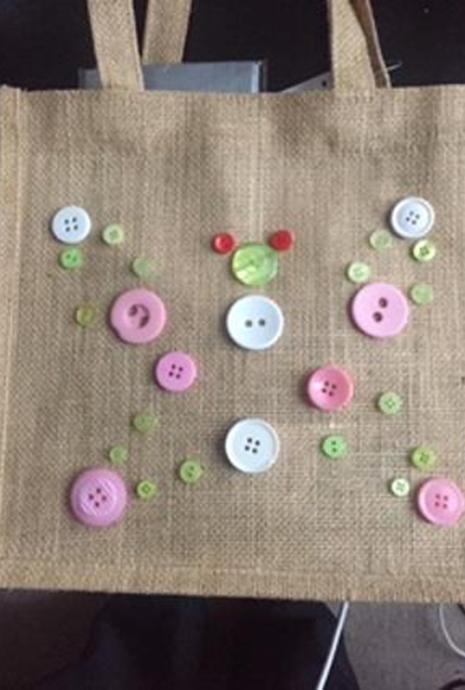 Glue it on
Once you’re happy  with your design you can start gluing on the buttons
Take a photo of the design before you start gluing, just in case they move out of place. The photo will remind you how you had it set out
Silicon glue is recommended
My Share BagUse to shop for items for the homelessTo share gifts with othersIt reminds me to close the gap like a button by sharing with othersIt encourages me to brighten life like a decoration
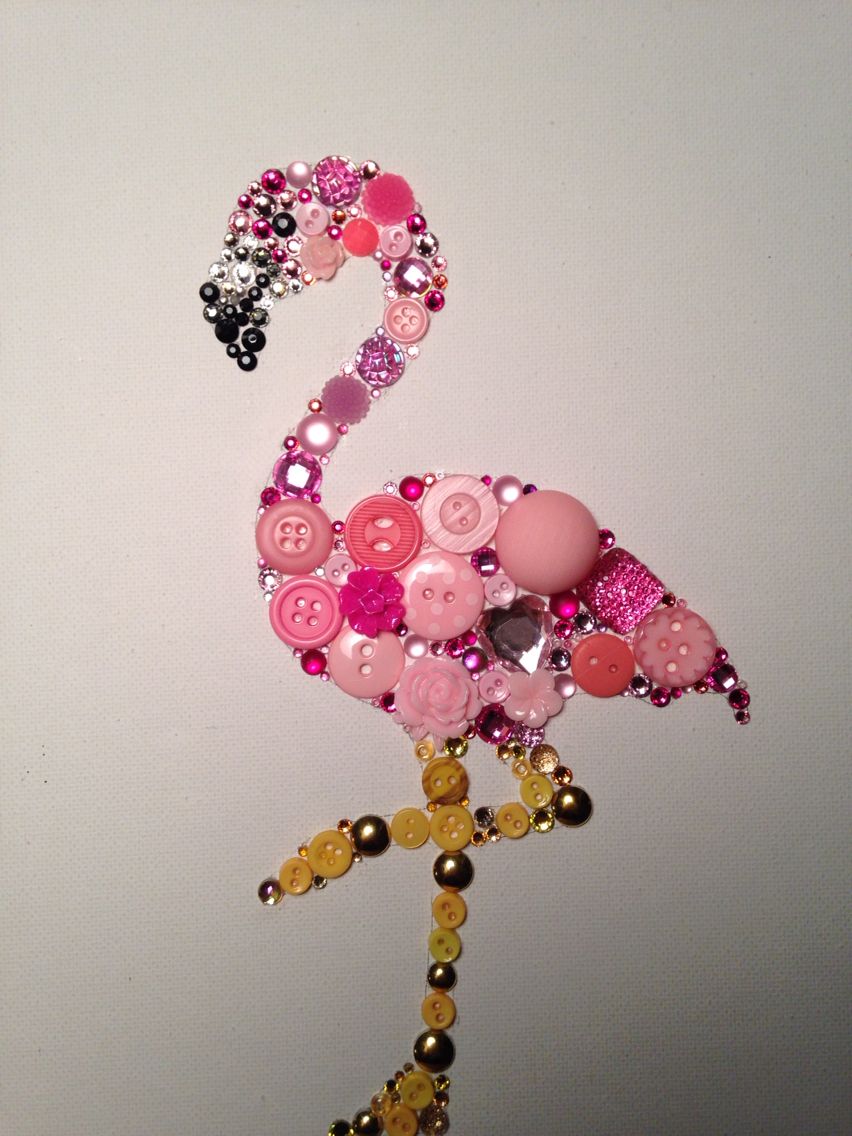 Requirement 3b.Make a button craftBe imaginative but know your limitsDon’t make it too hard
pinterest.es
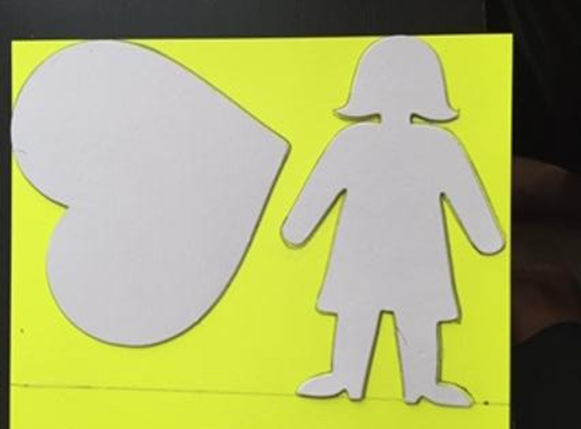 Select a backboard of your favourite colour
Use Card Shapes to mark up your backboard
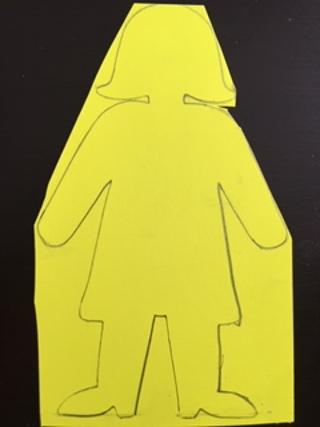 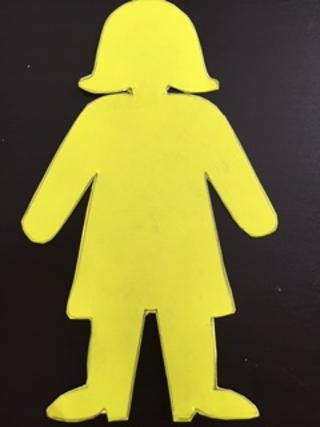 Use scissors to cut out your coloured back board
Select your favourite shape to use for the craft
Place buttons on coloured backboardBackboard colour should match your choice of button colourStart with the big buttonsSmaller ones will fill the gaps
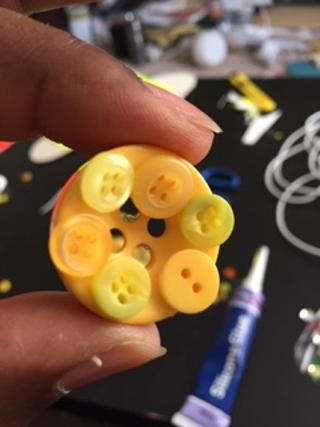 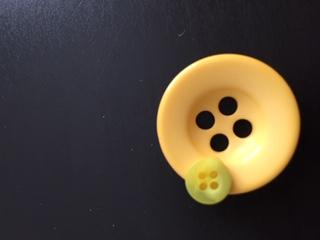 Buttons Working together
Stick smaller buttons onto larger ones to create a raised pattern and to cover gaps between large buttons
All buttons are useful and can be used together to achieve the results and close gaps
Add More Buttons to cover the whole spaceThe more we work together the better
Complete your button craftLet the glue dry Show it (or a photo of it) to your class teacher
You may want to frame your button craftTake photos and add to your class folderSign it and give it to someone as a gift (sharing)You can swap gifts with someone who has made a different craft
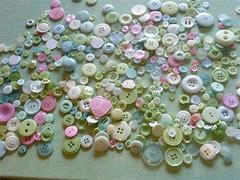 This is an adapted version of the game due to covid restrictions
The original game can be played when restrictions are lifted
Requirement 4:Play the game: ‘Button, Button, who has the Button?’
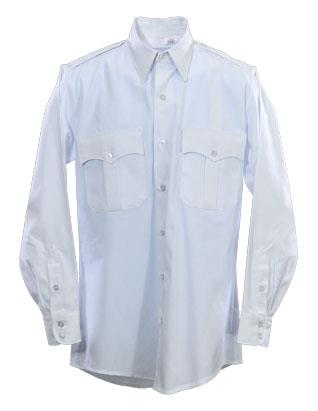 Have a fully-buttoned Adventurer shirt ready
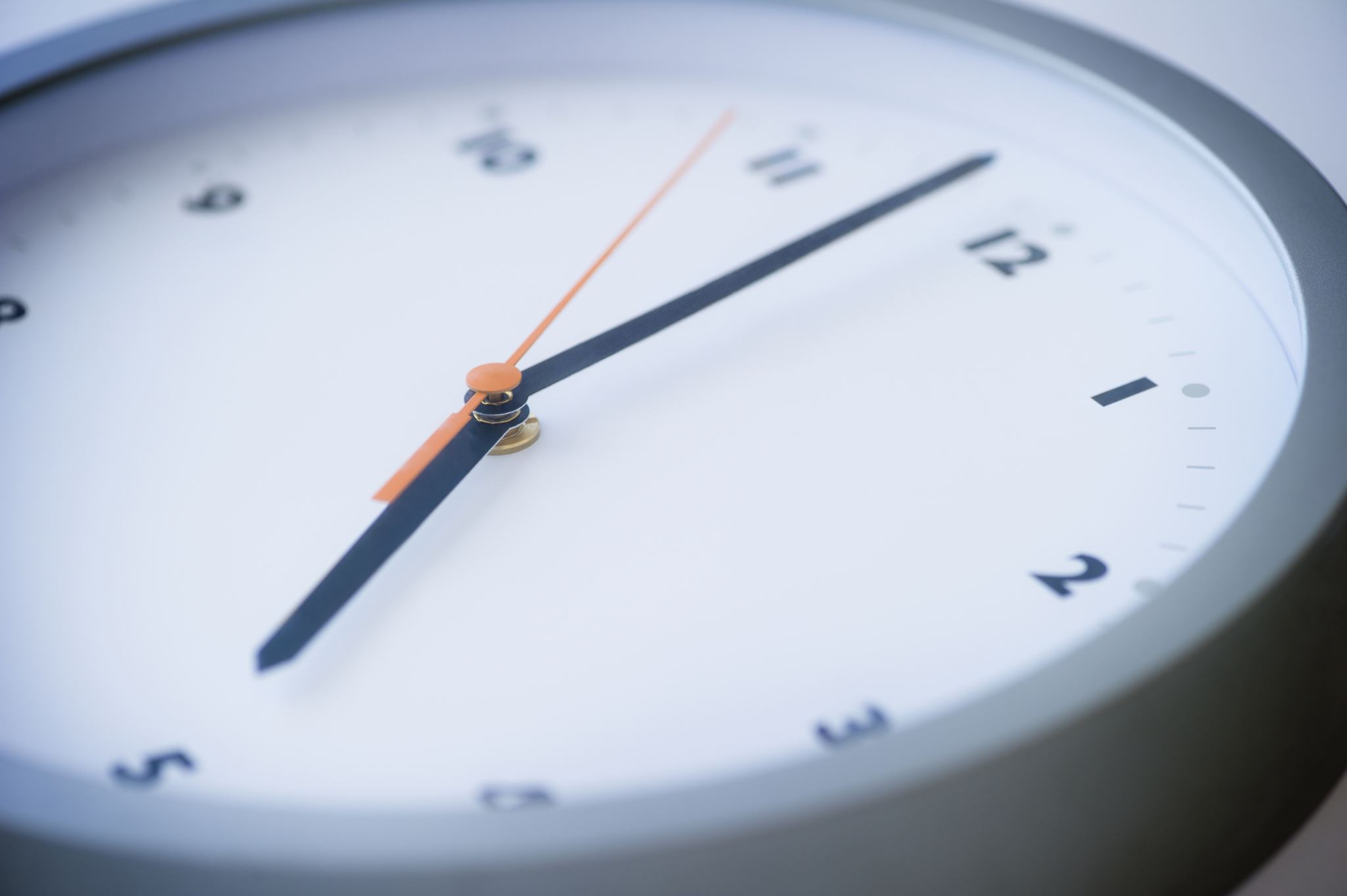 Button Against The clock game.
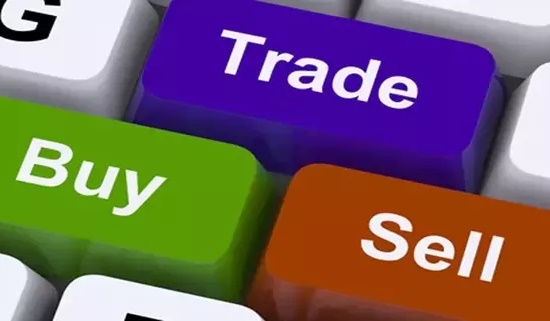 The activity in here has been adapted due to current covid restrictions
The original activity may be done when restrictions are lifted
Medium
Requirement 5:Have a ‘Button Trade Night’
Button Trade Week (Homework)
Requirement 6:Read and Discuss
Buttons Award Requirements
GOODBYE ADVENTURERS
Club ministries.org
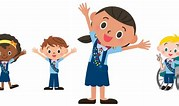 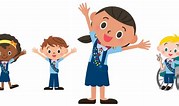 [Speaker Notes: Club ministries.org]